Mauzolej Gale Placidije, Ravena
https://www.khanacademy.org/humanities/medieval-world/early-christian1/v/the-mausoleum-of-galla-placidia-ravenna
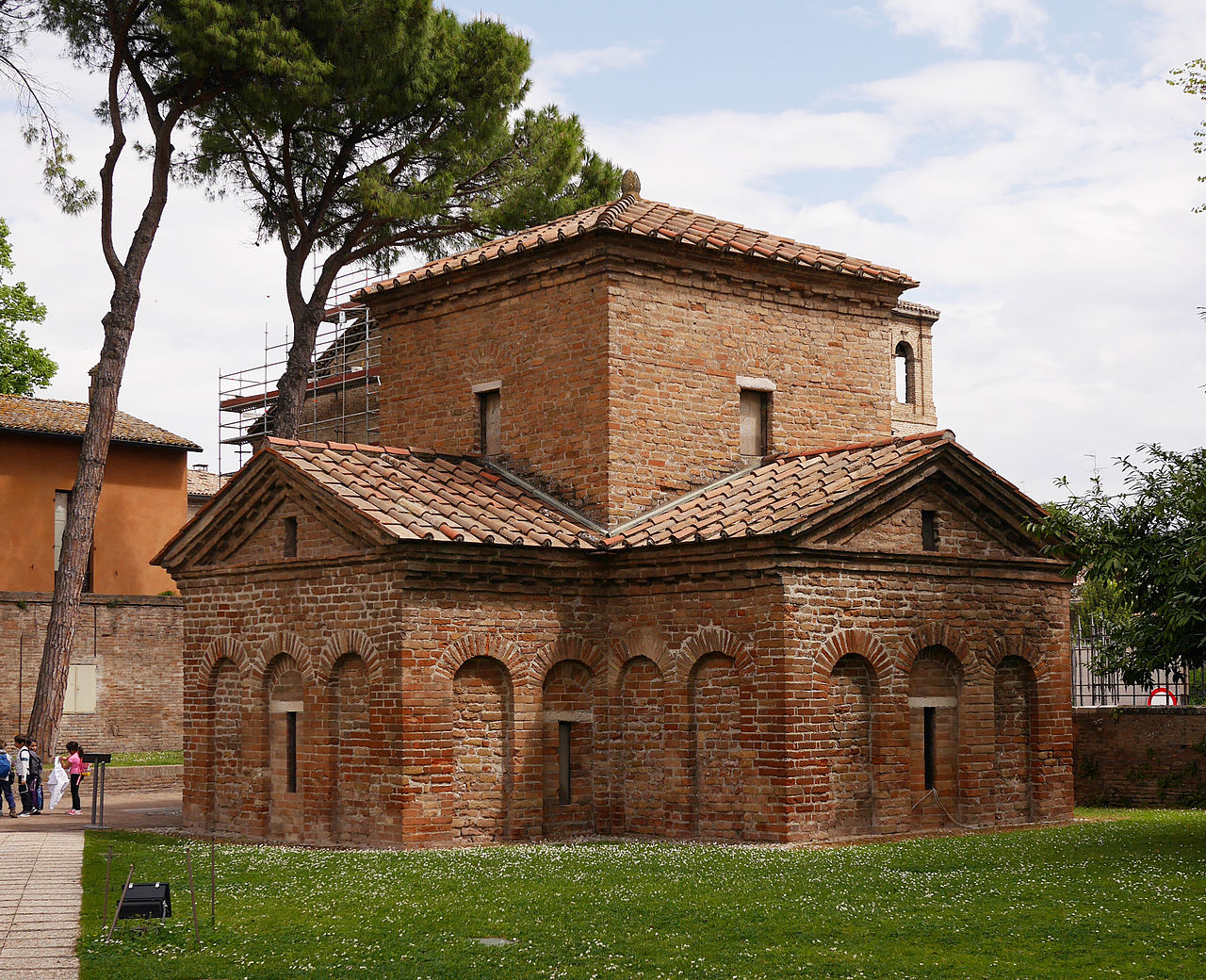 Mauzolej Gale Placidije, 425-450. godine
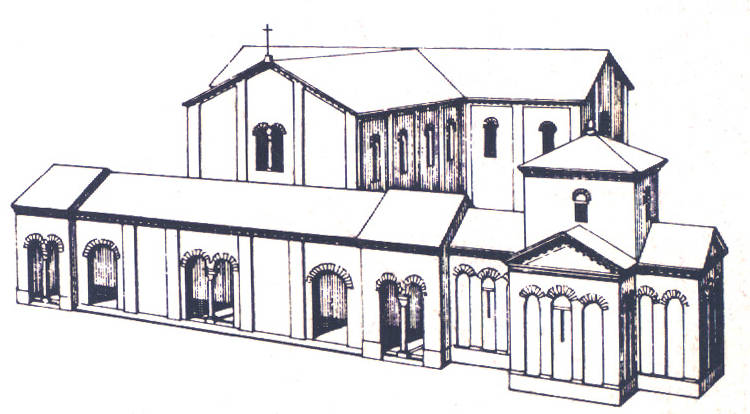 Mauzolej uz crkvu Svetog Krsta (Santa Croce), Ravena
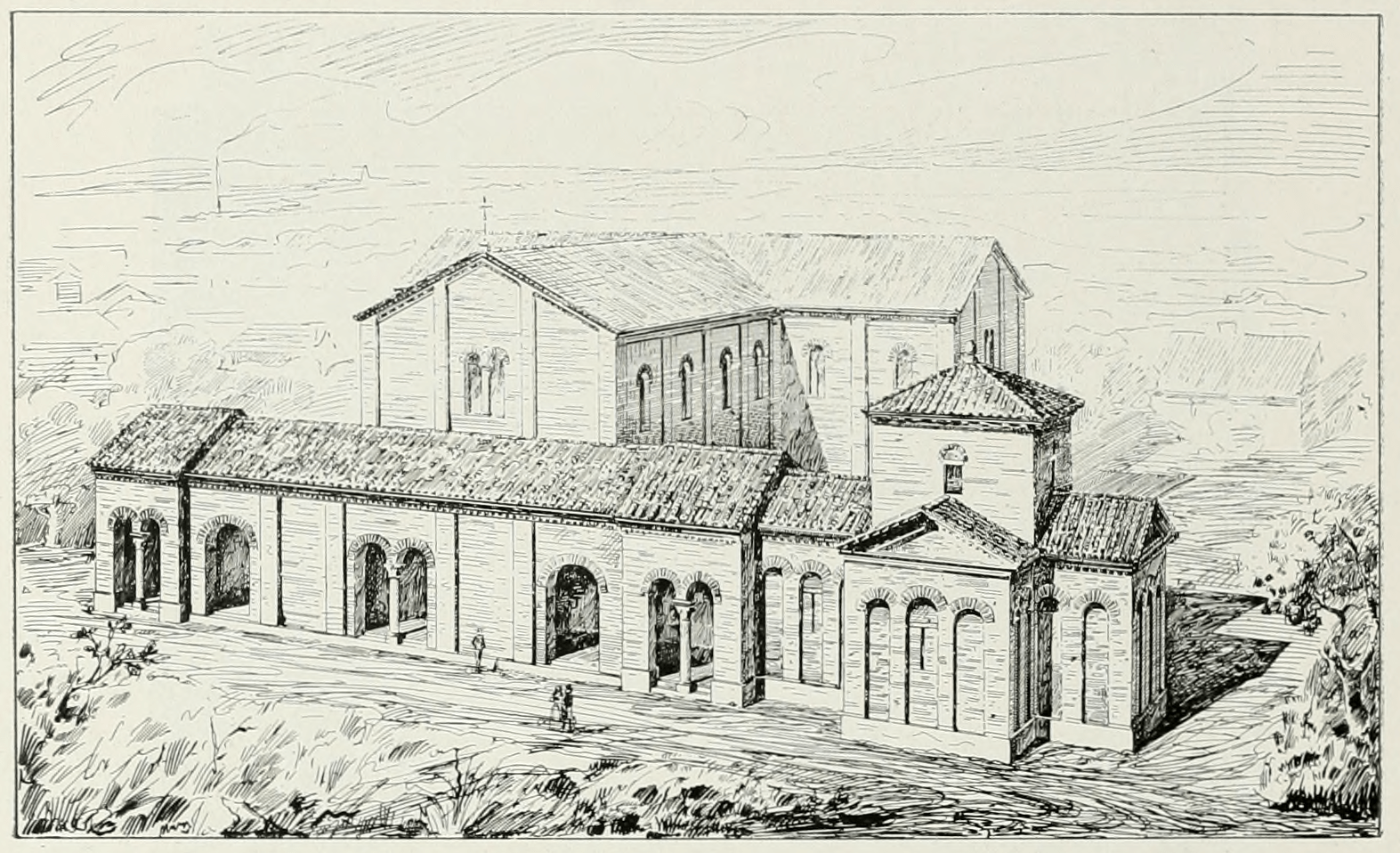 Mauzolej uz crkvu Svetog Krsta (Santa Croce), Ravena
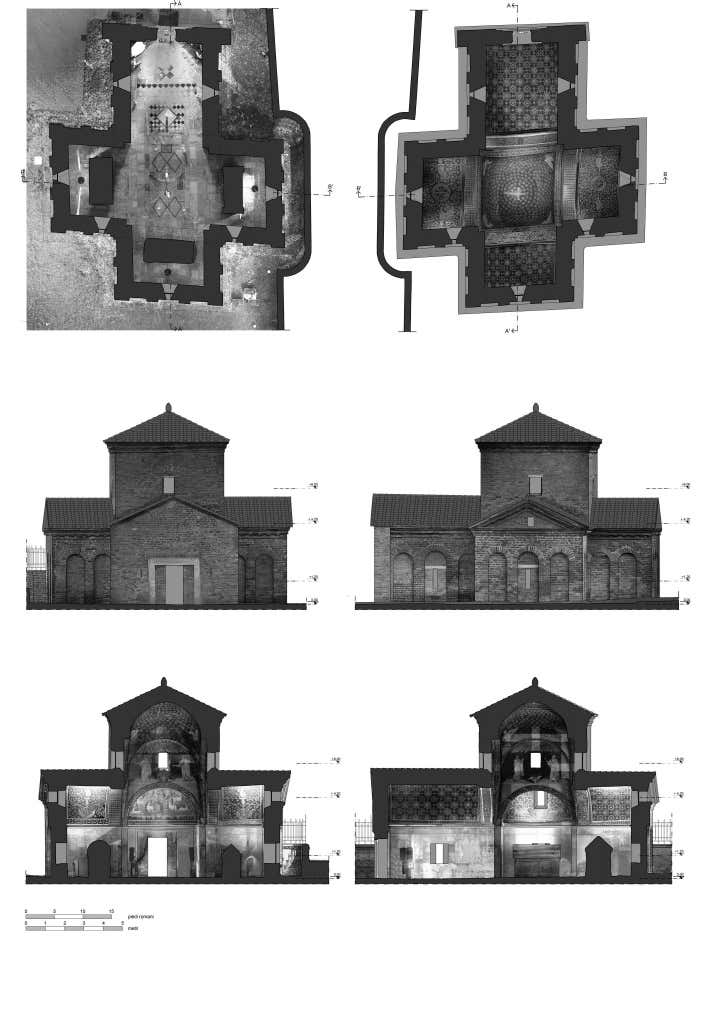 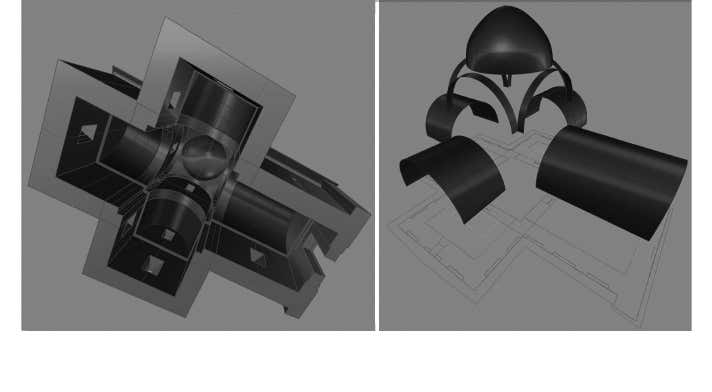 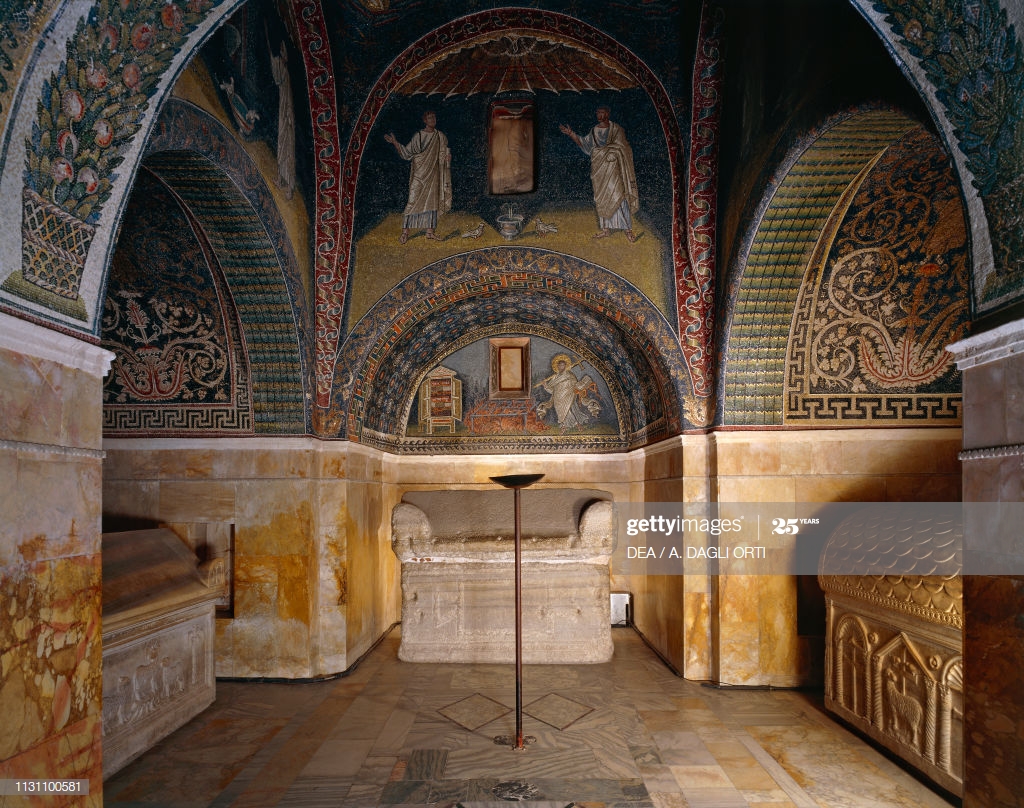 Pandantifi sa simbolima jevanđelista
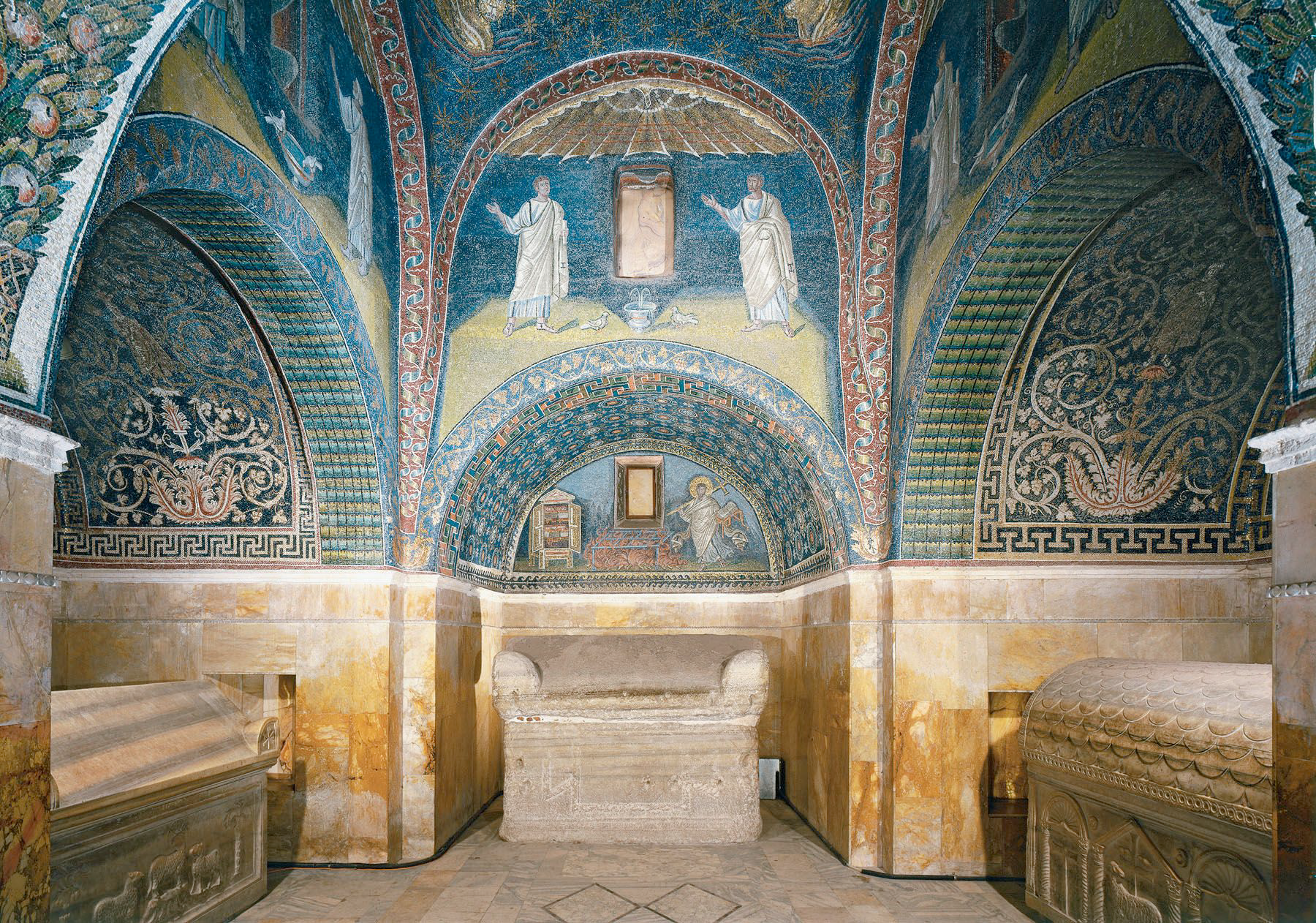 apostoli
Vreža akantusa; jeleni u lunetama
Sv. Lavrentije u luneti, preko puta ulaza u mauzolej
Crux gemmata
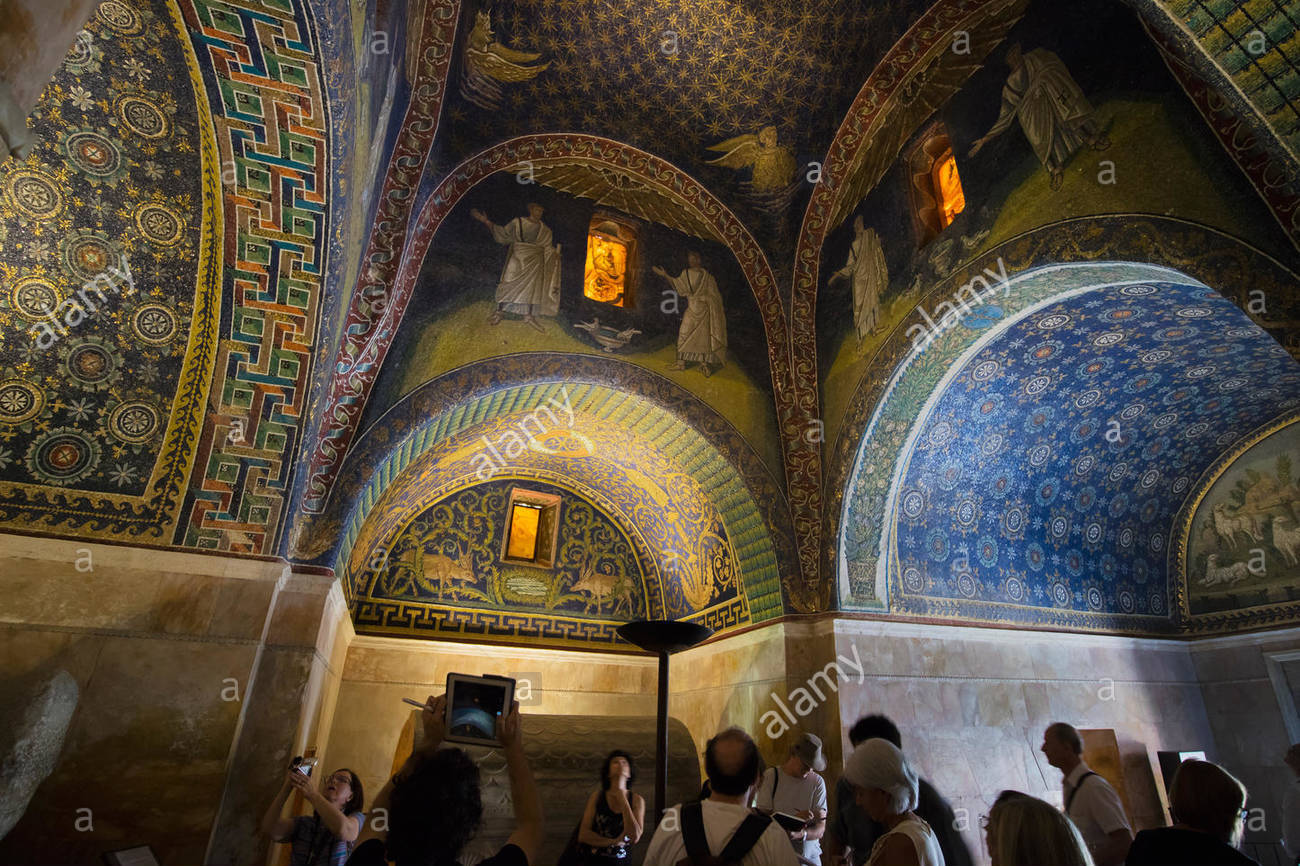 Sv. Lavrentije
Dobri pastir, iznad ulaza
Jeleni se napajaju na izvoru
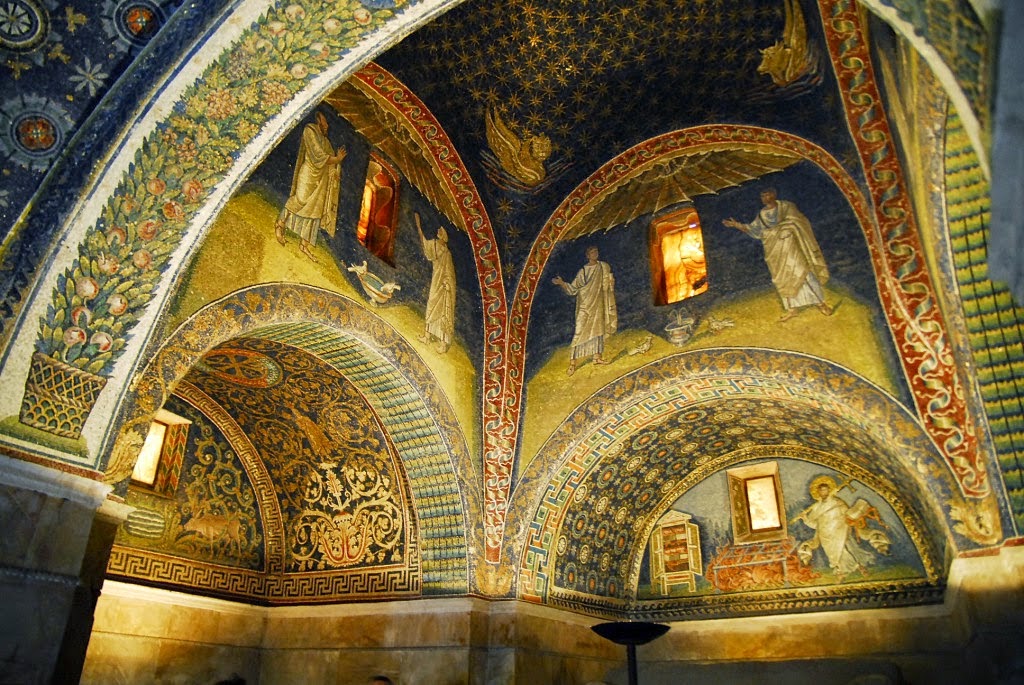 apostoli
Jeleni
Sv. Lavrentije
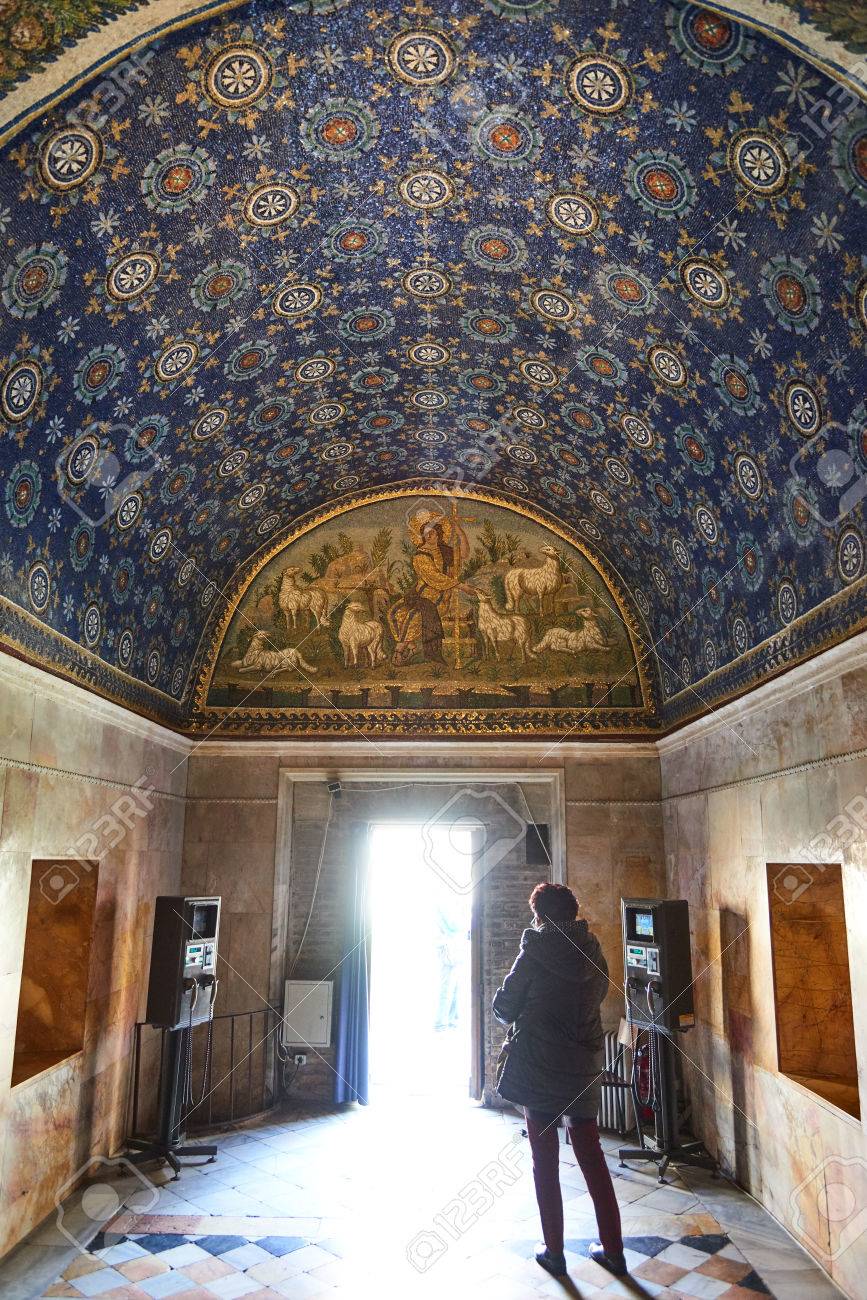 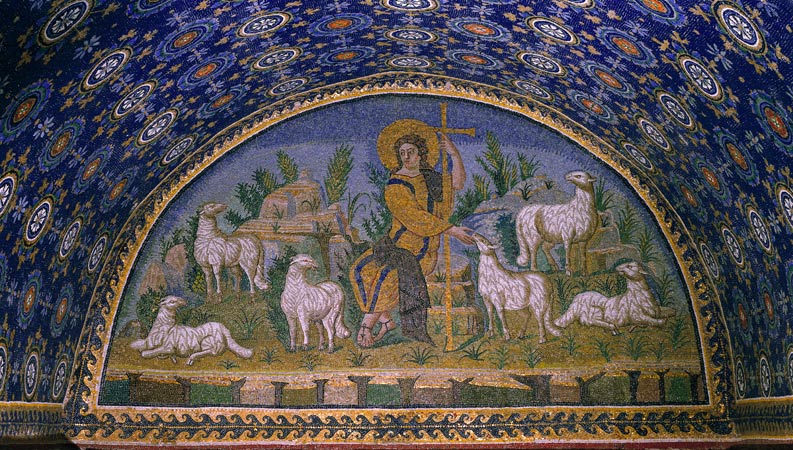 Dobri pastir u luneti iznad ulaza
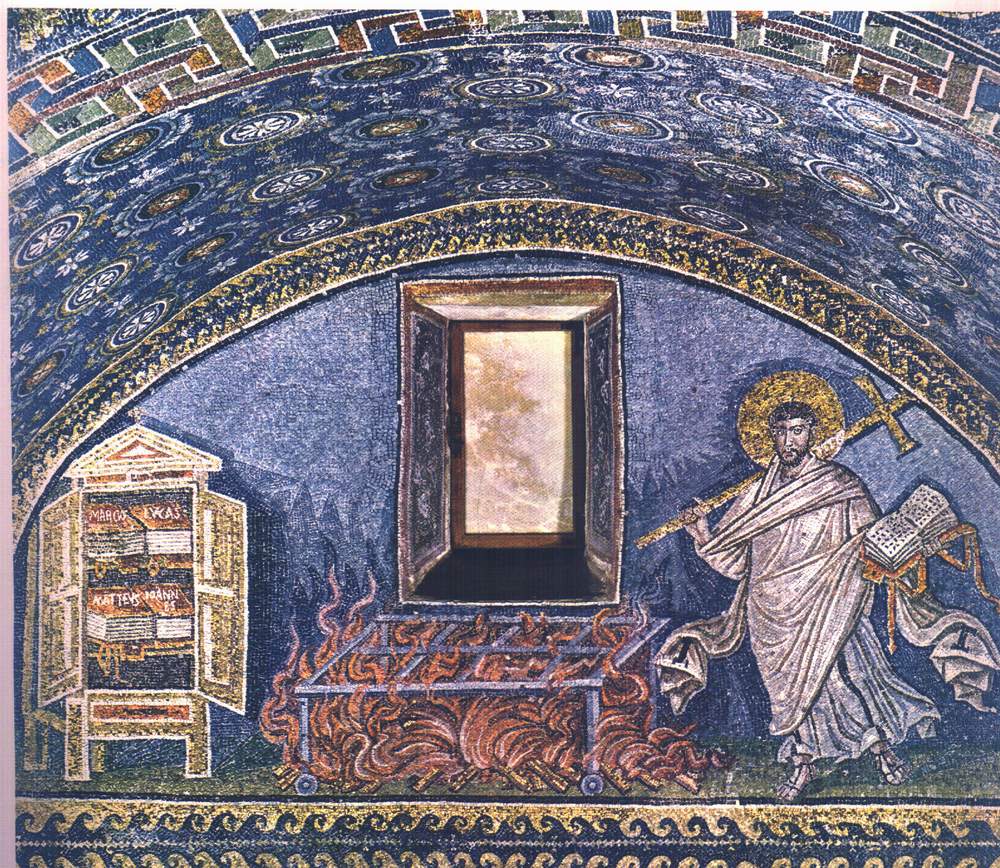 Sv. Lavrentije
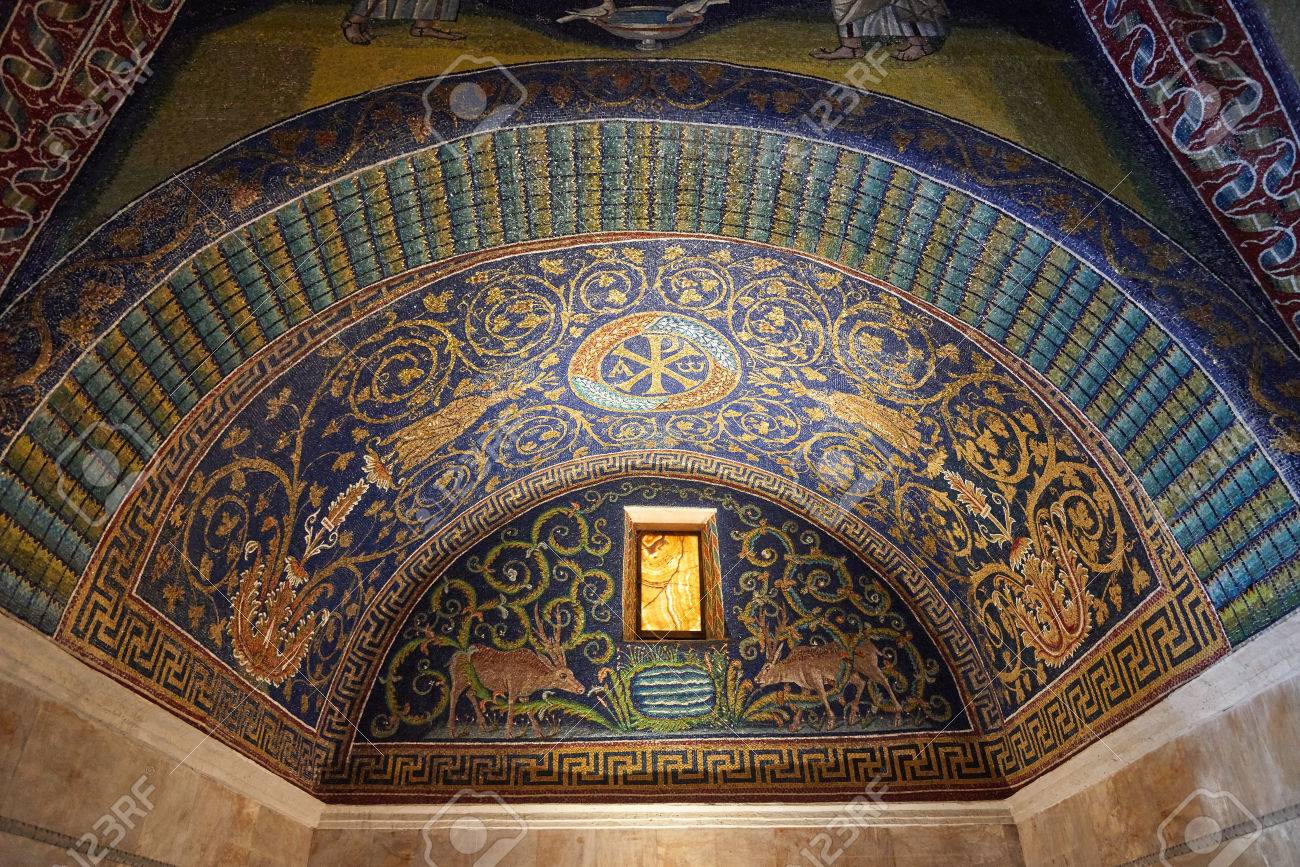 Vreža akantusa
Jeleni u lunetama (istočna i zapadna strana), napajaju se iz izvora vode
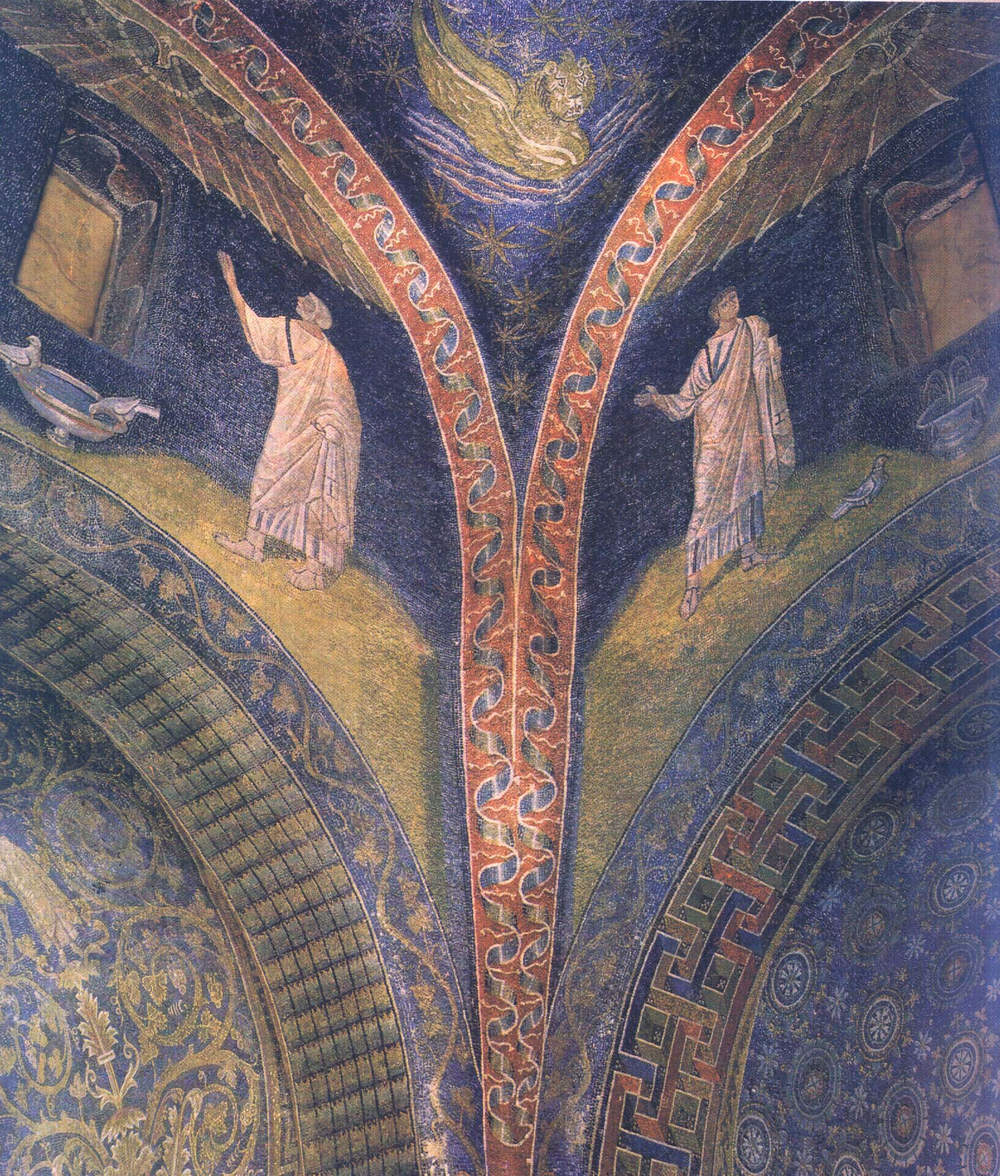 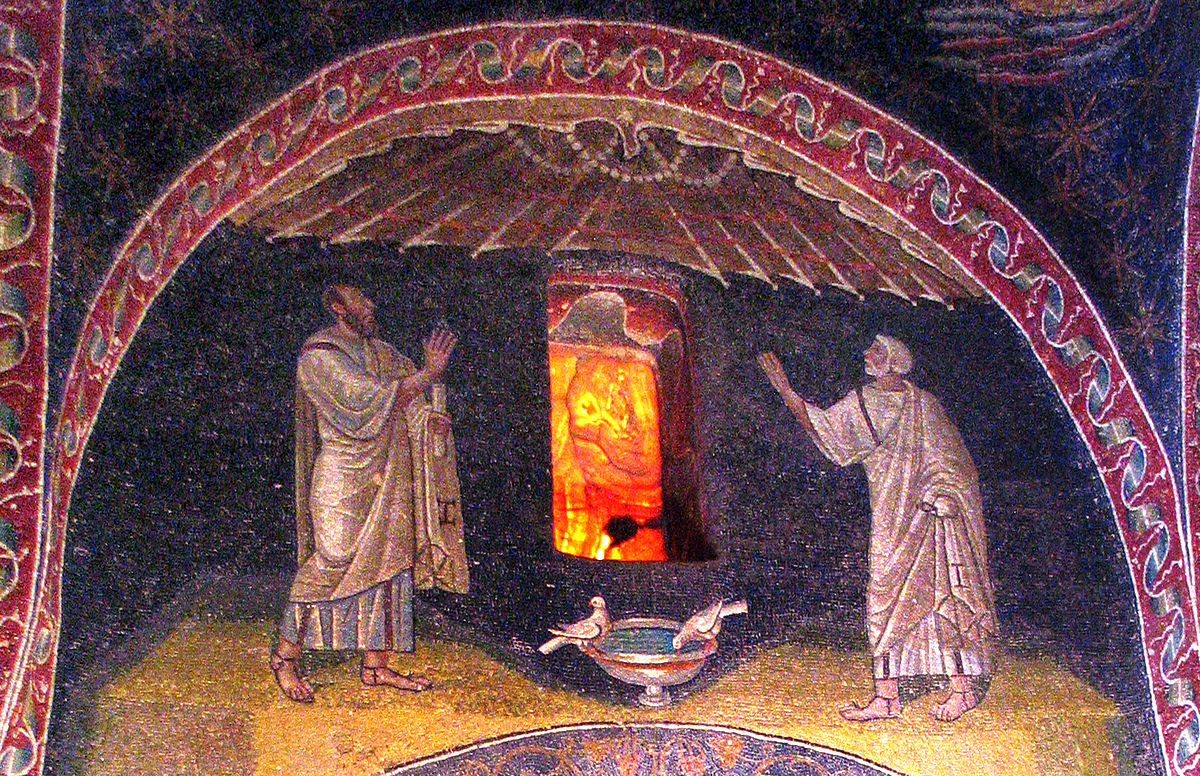 šatori
Apostoli Petar i Pavle, obratite pažnju šta drže u ruci
Fontana sa dva goluba
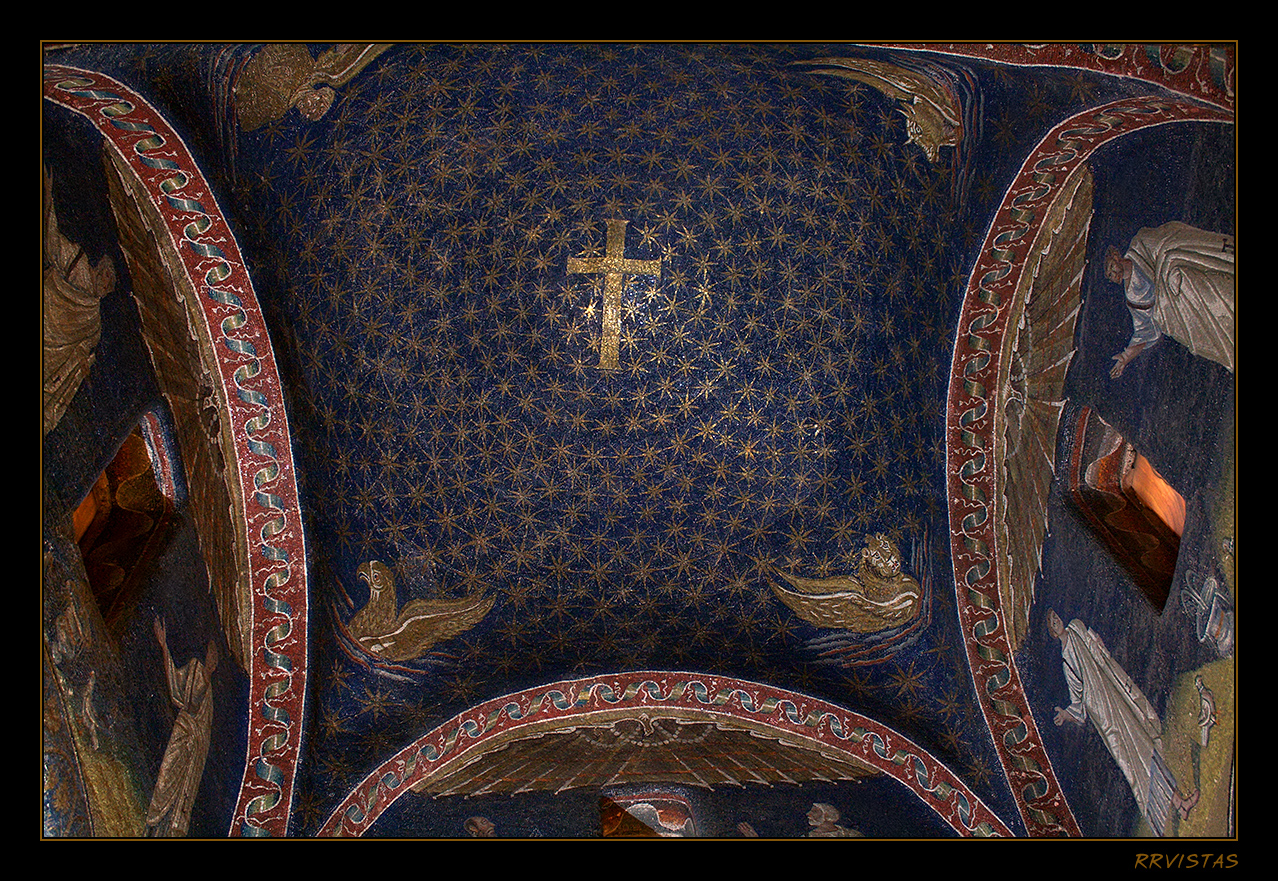 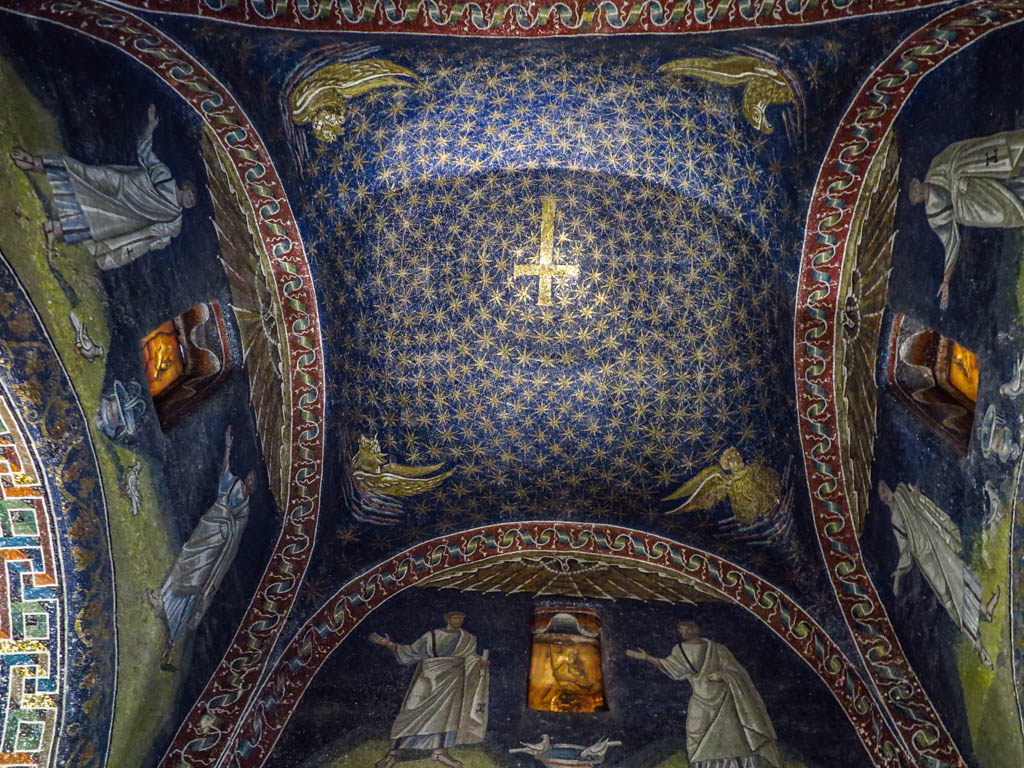 Simboli jevanđelista u pandantifima
Crux gemmata na zvezdanom nebu
Vežbe:

https://www.khanacademy.org/humanities/medieval-world/early-christian1/e/mausoleum-of-galla-placidia-quiz


https://www.khanacademy.org/humanities/medieval-world/early-christian1/e/early-christian
Literatura:

L. Mirković, Ikonografske studije.
Gerke, Kasna antika i ranohrišćanstvo.
Age of Spirituality, ed. K. Weitzmann.